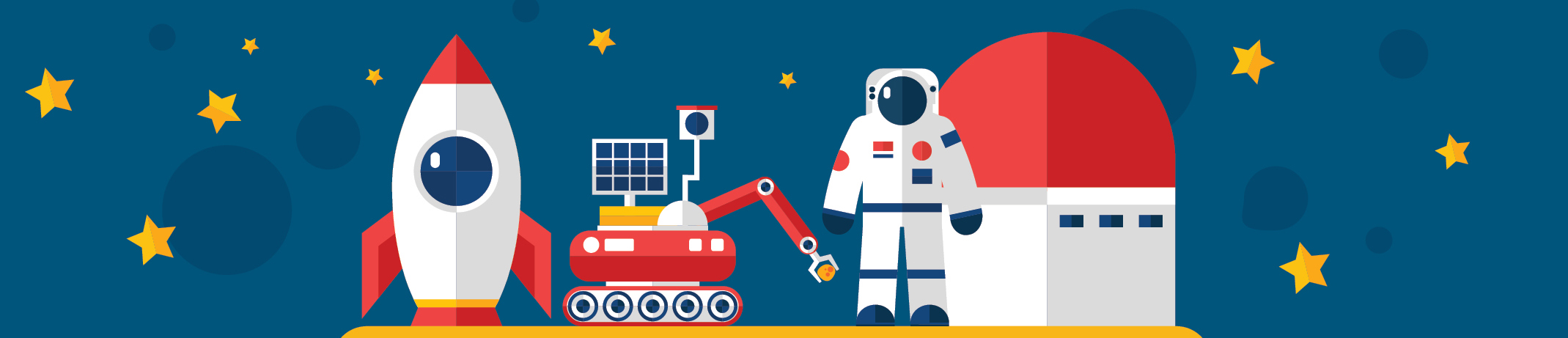 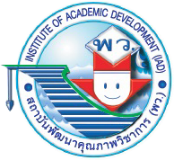 สถาบันพัฒนาคุณภาพวิชาการ (พว.)
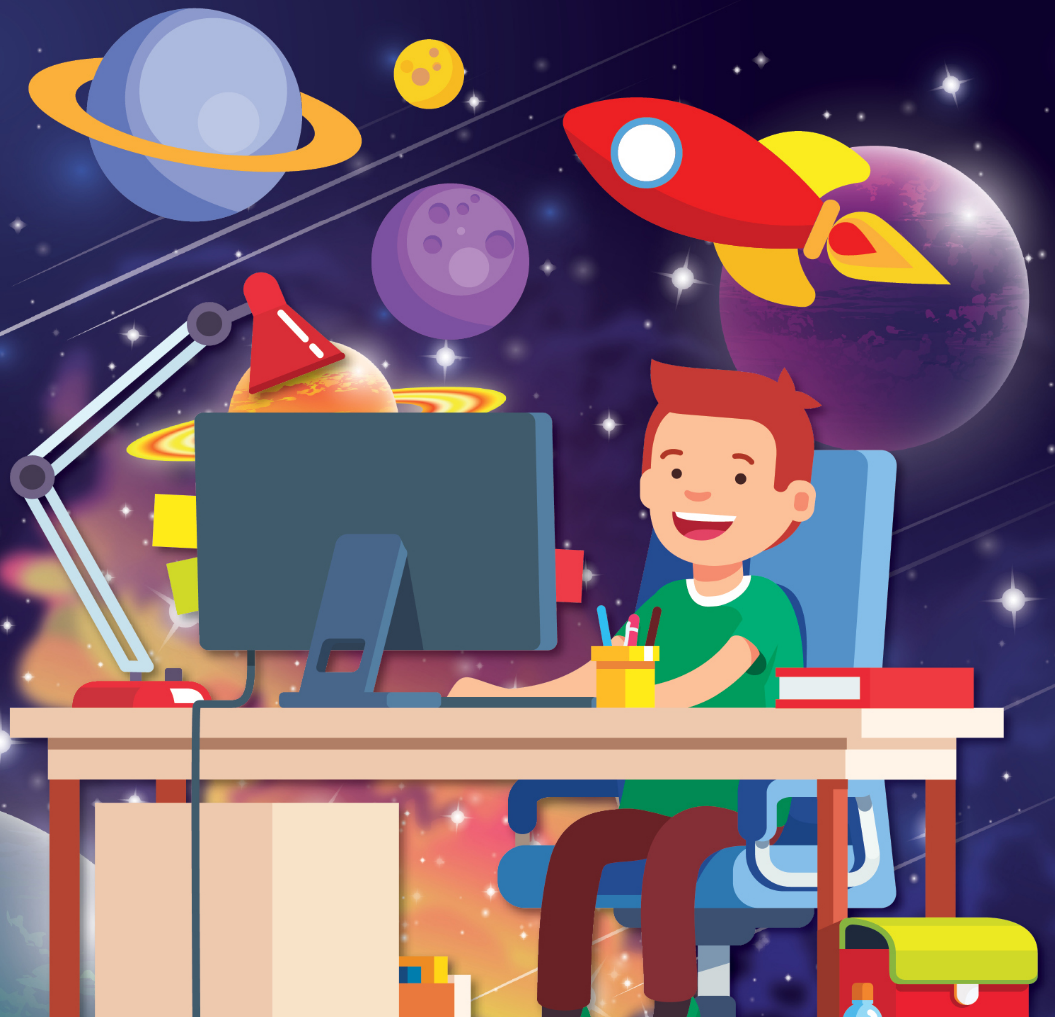 เทคโนโลยี (วิทยาการคำนวณ)
๑
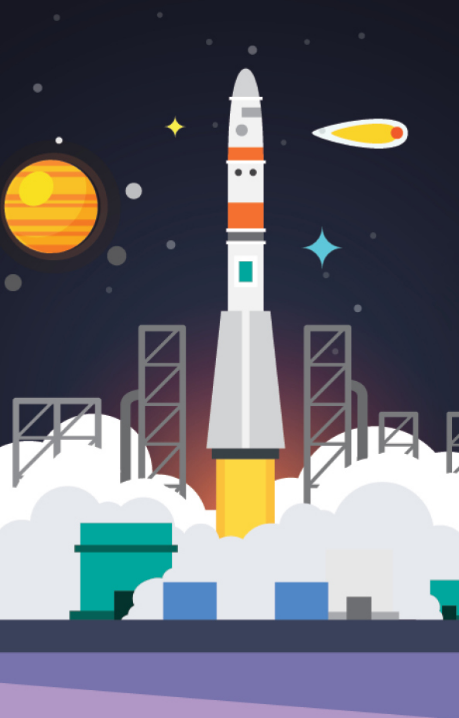 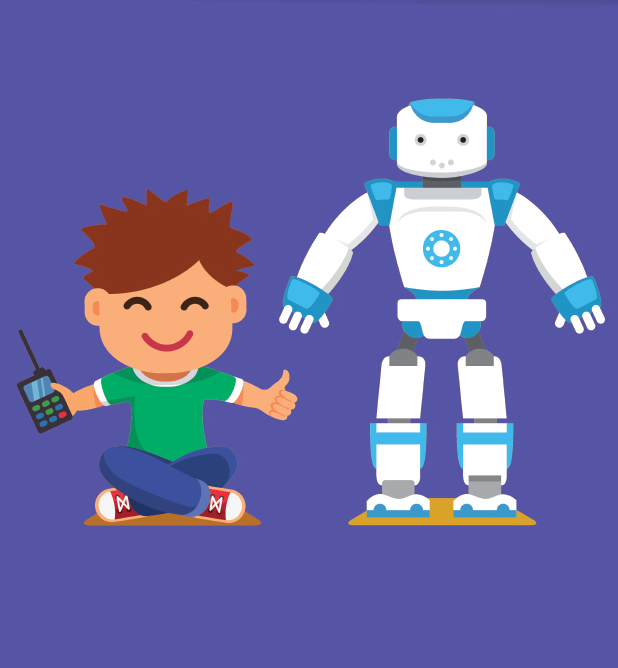 ชั้นประถมศึกษาปีที่
การแก้ปัญหา
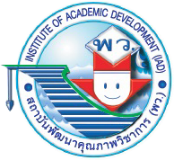 แผนผังหัวข้อหน่วยการเรียนรู้
1
การแก้ปัญหา
รู้จักปัญหา
วิธีการแก้ปัญหา
วิธีแก้ปัญหา
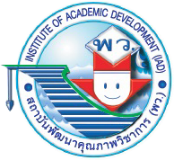 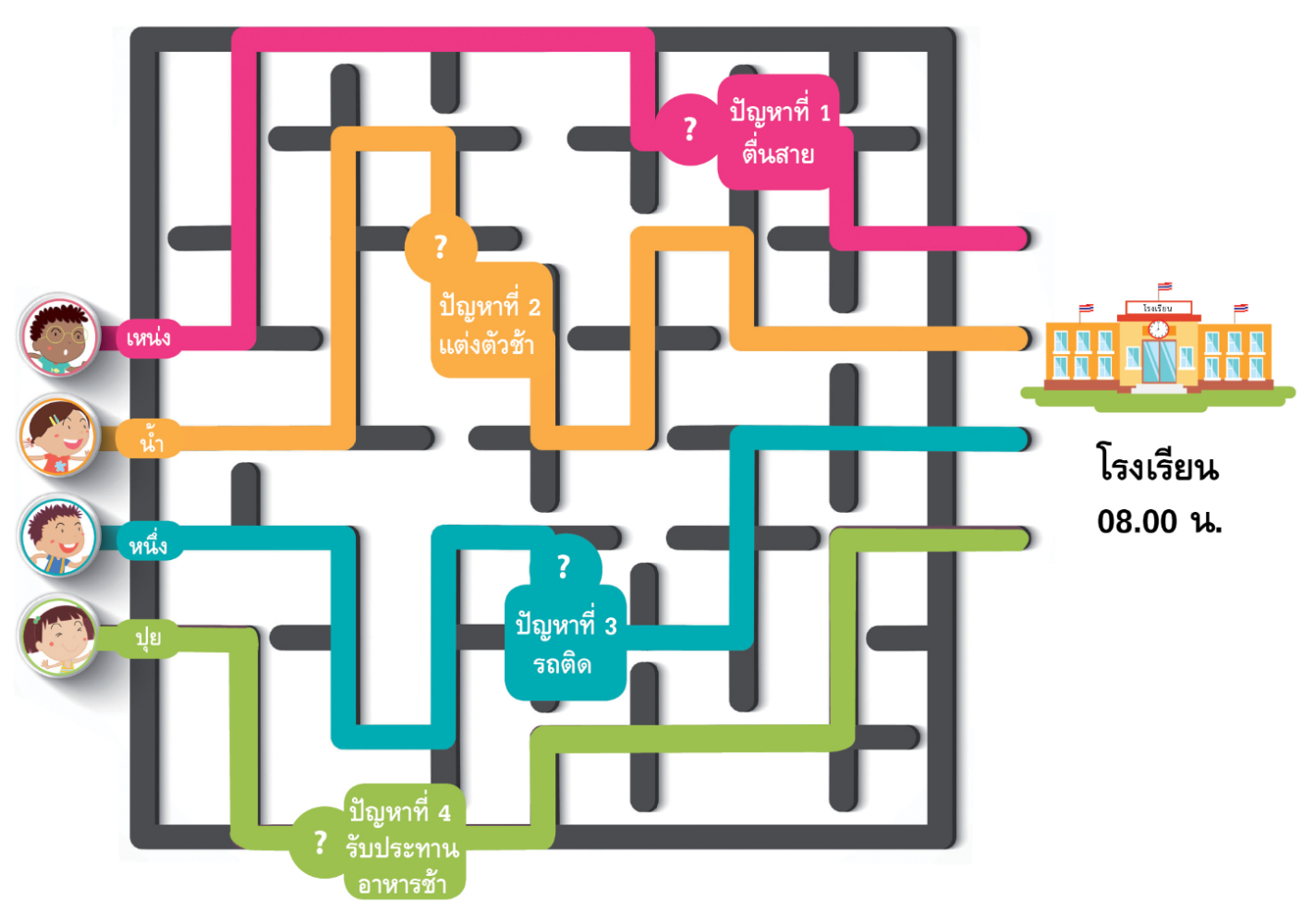 ไม่นอนดึก และตั้งนาฬิกาปลุกตอนเช้า
เดินทางออกจากบ้านให้เร็วขึ้น
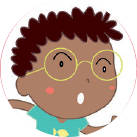 เหน่ง
แต่งตัวให้เร็วขึ้น
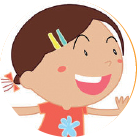 น้ำ
รับประทานอาหารให้เร็วขึ้น
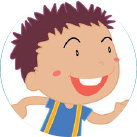 หนึ่ง
การแก้ปัญหา
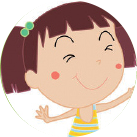 ปุย
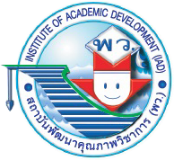 รู้จักปัญหา
>>
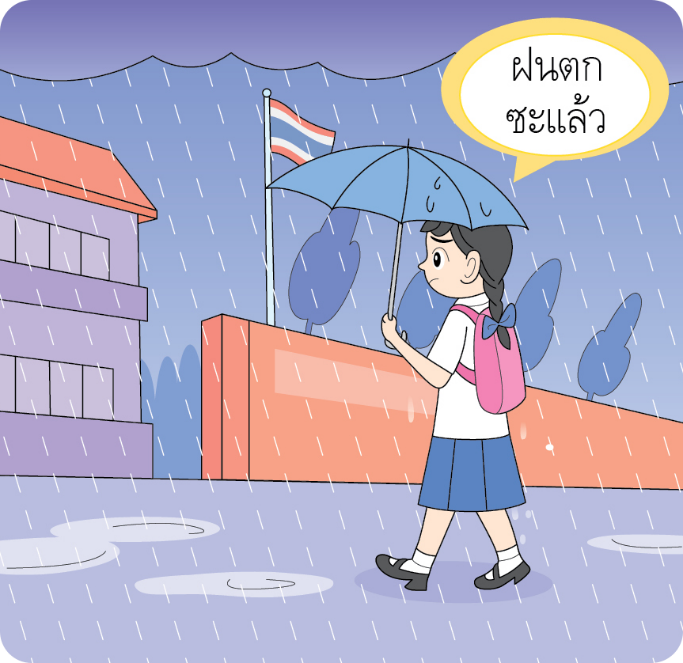 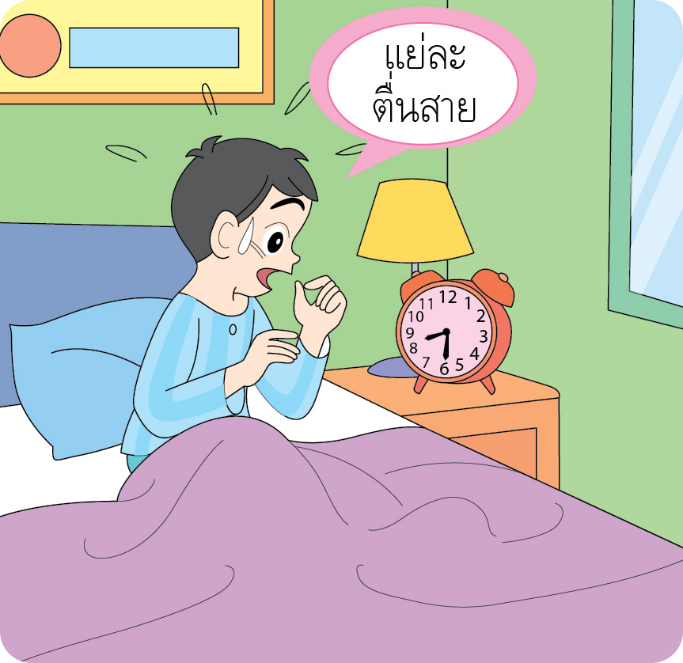 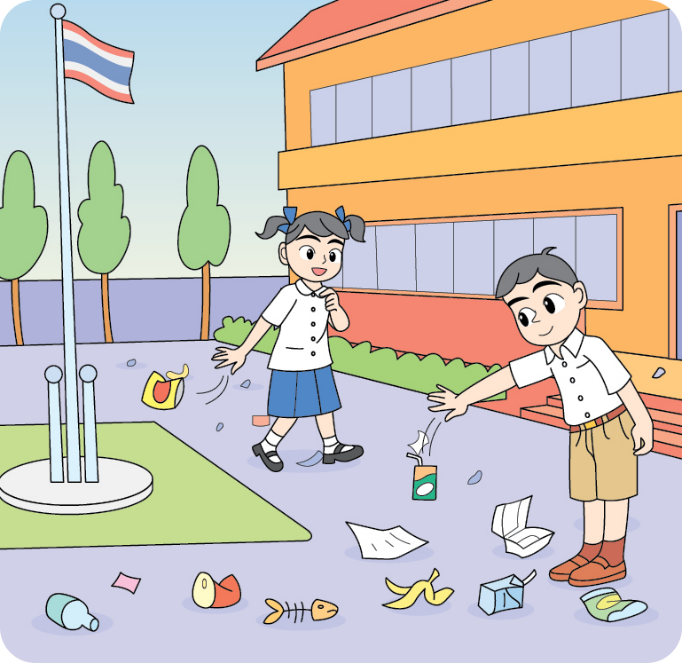 การนอนตื่นสาย
การทิ้งขยะไม่เป็นที่
ความไม่สะดวกในการเดินทาง
ไปโรงเรียนเมื่อฝนตก
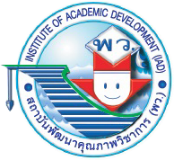 รู้จักปัญหา
ในชีวิตประจำวันของนักเรียนมีปัญหาอะไรบ้าง
>>
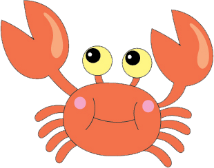 คำถามสำคัญ
การทิ้งขยะให้ถูกที่หรือมีป้ายเตือนการทิ้งขยะ
การทิ้งขยะไม่เป็นที่ทำให้โรงเรียนสกปรก
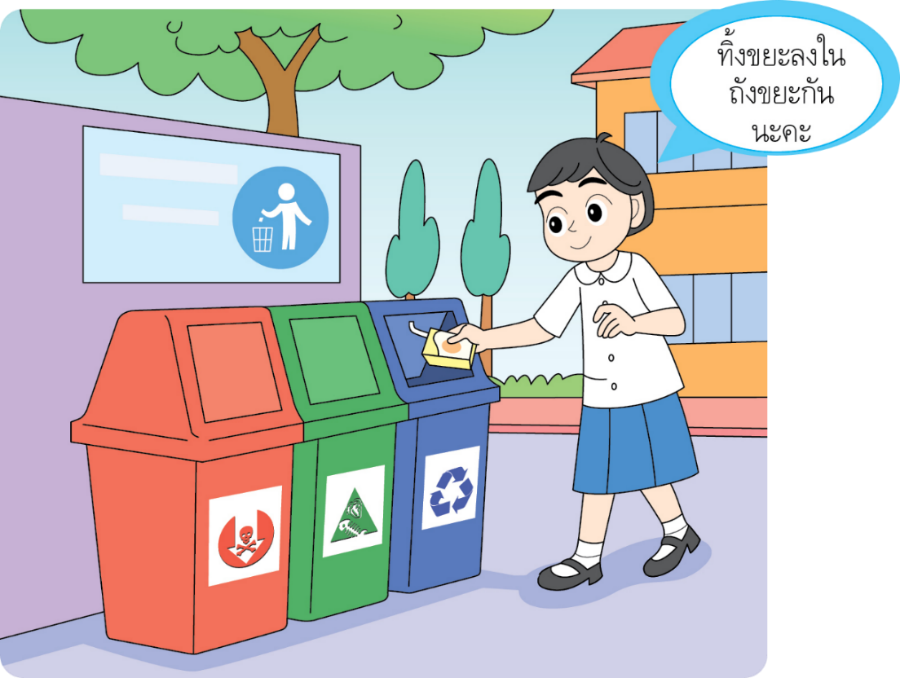 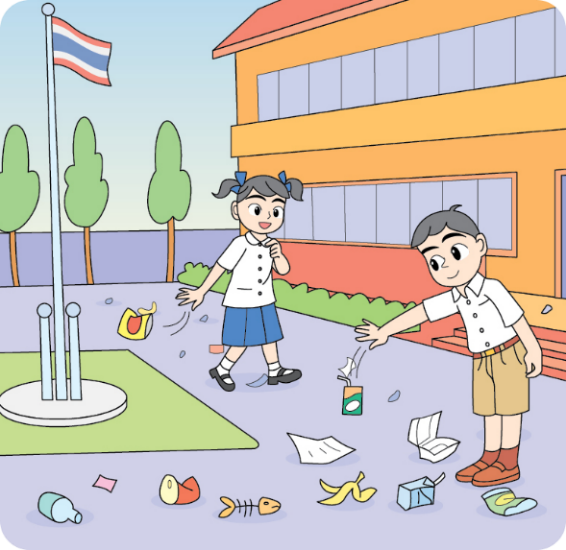 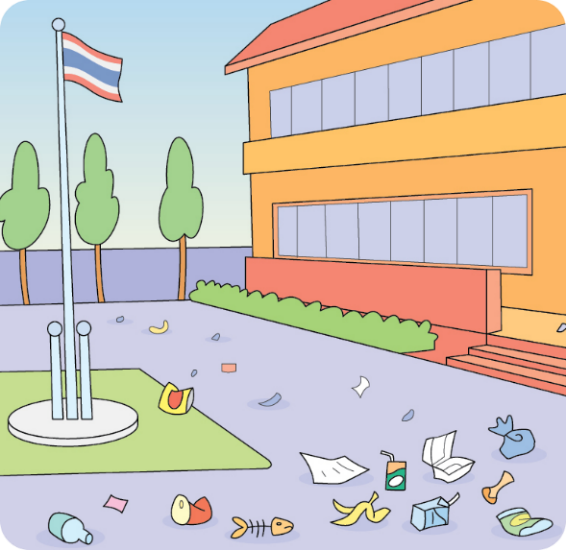 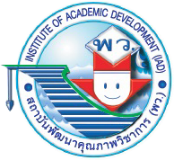 รู้จักปัญหา
นักเรียนจะมีวิธีการแก้ปัญหาอย่างไรอีกบ้างเพื่อให้ไปถึงโรงเรียนเร็วขึ้นกว่าเดิม
>>
ตัวอย่าง หนูดีไปโรงเรียนสาย เพราะใช้เวลาในการแต่งตัวนาน
การแก้ปัญหานี้อาจทำได้โดยแต่งตัวให้เร็วขึ้นหรือตื่นนอนให้เร็วขึ้น
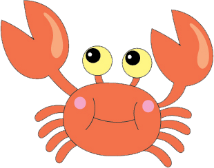 คำถามสำคัญ
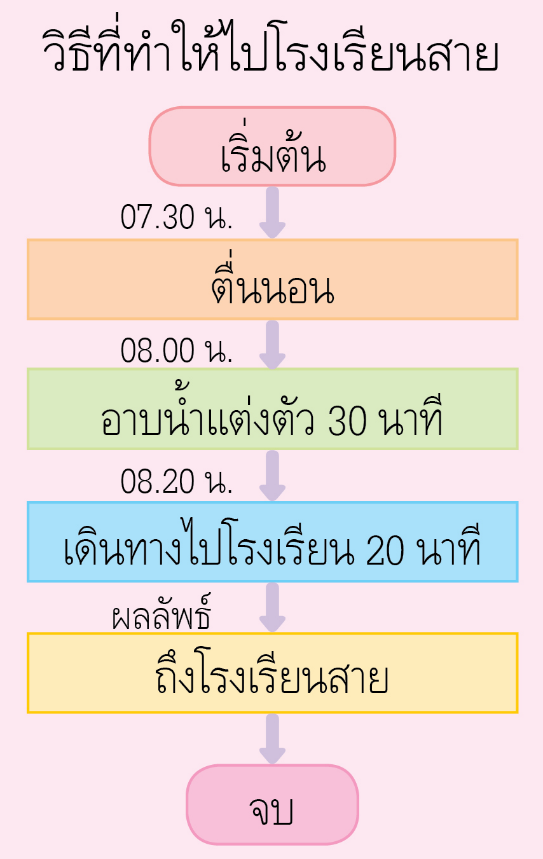 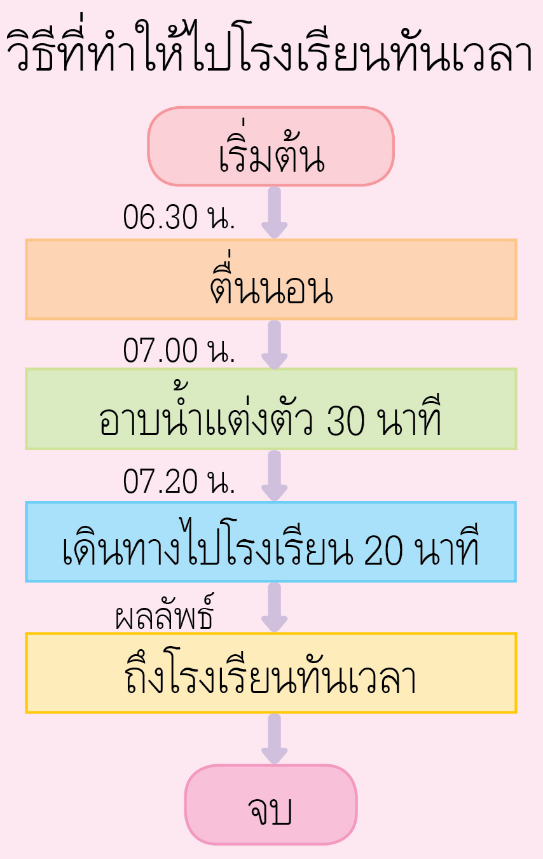 ภาพความคิด
การเดินทางไปโรงเรียน
ของหนูดี
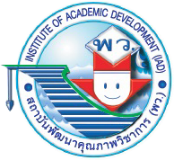 กิจกรรมที่
แต่งตัวอย่างไรไม่ให้เกิดปัญหา
1.1
การแต่งตัวไปโรงเรียนของนักเรียนมีขั้นตอนย่อย ๆ อะไรบ้าง
นักเรียนเขียนหรือวาดภาพขั้นตอนการแต่งตัวเป็นภาพความคิด
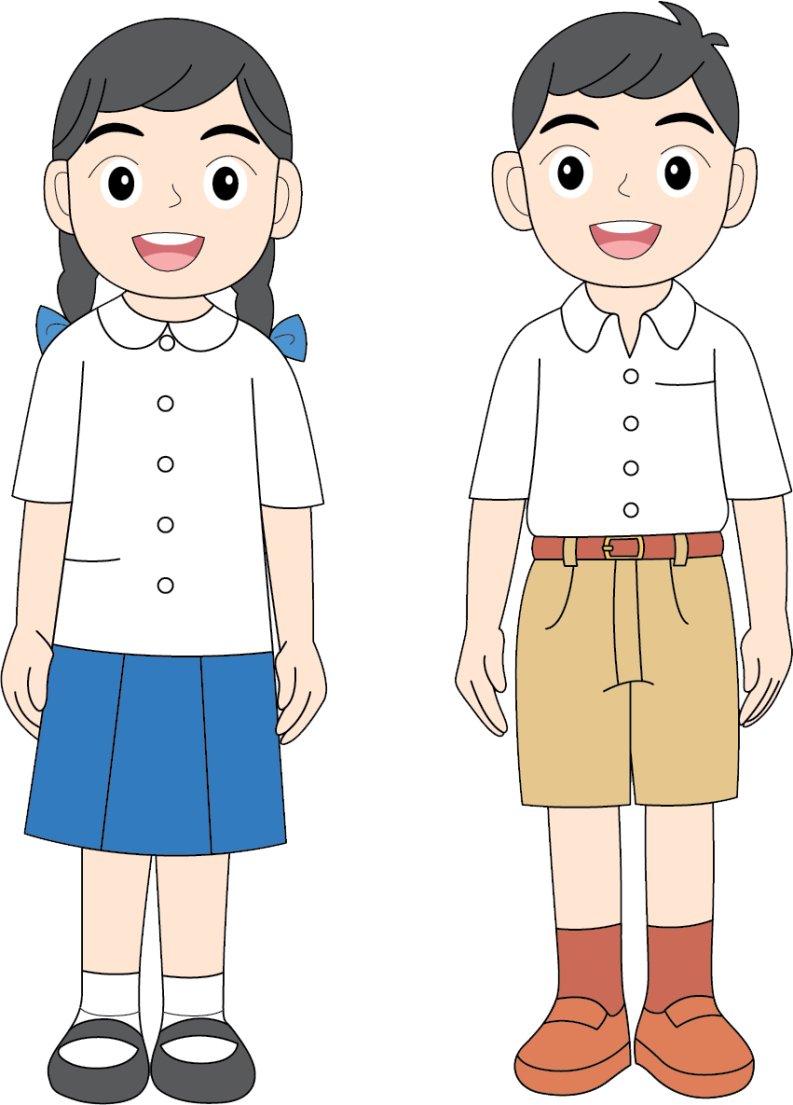 ในระหว่างขั้นตอนการแต่งตัว นักเรียนพบปัญหาอะไรบ้าง
?
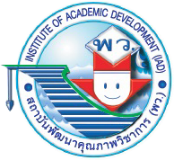 ภาพความคิด ประโยชน์ของนาฬิกา
นักเรียนมีนาฬิกาที่ตั้งเวลาปลุกให้นักเรียนนอนตื่นเช้าได้
และนาฬิกายังมีประโยชน์อื่น ๆ อีกด้วย ดังตัวอย่างในภาพความคิดต่อไปนี้
บอกเวลา
ปลุกตามเวลา
นาฬิกา
ใช้จับเวลา
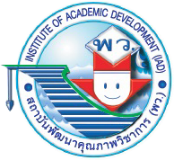 เรียนรู้ปัญหา
กิจกรรมที่
1.2
1. นักเรียนลองคิดแล้วบอกประโยชน์ของรถ
ใช้ขนส่งสินค้า
ใช้เป็นยานพาหนะ
ในการเดินทาง
ประโยชน์ของรถ
ใช้บรรทุกของ
ใช้เป็นยานพาหนะ
ในการรับส่งผู้โดยสาร
หากไม่มีรถจะเกิดปัญหาอะไรขึ้น
?
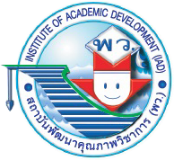 เรียนรู้ปัญหา
กิจกรรมที่
1.2
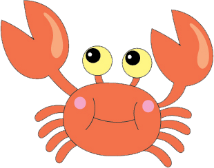 2. การเดินทางไปโรงเรียนมีหลายวิธีนักเรียนบอกข้อดีและข้อเสียของการเดินทางแต่ละวิธี
คำถามสำคัญ
ได้ออกกำลังกายประหยัดค่าใช้จ่ายในการเดินทาง
อันตรายและใช้เวลาในการเดินทางนาน
ได้ออกกำลังกาย ประหยัดค่าใช้จ่ายในการเดินทาง และปลอดภัย
ใช้เวลาในการเดินทางนาน
ได้ออกกำลังกายและเดินทางไปโรงเรียนเร็วขึ้น
อันตรายจากการถีบจักรยานบนถนน
สะดวกและปลอดภัย
รถติด ใช้เวลาในการเดินทางนาน
ต้องขึ้นรถแต่เช้าเนื่องจากต้องรับนักเรียนหลายที่
สะดวกและปลอดภัย
?
เครื่องมือหรือเทคโนโลยีอะไรที่มีประโยชน์ต่อนักเรียนอีกบ้าง
การเดินทางไปโรงเรียนวิธีใดดีที่สุดสำหรับนักเรียนเพราะเหตุใด
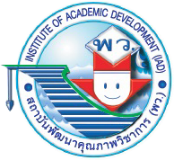 วิธีการแก้ปัญหา
>>
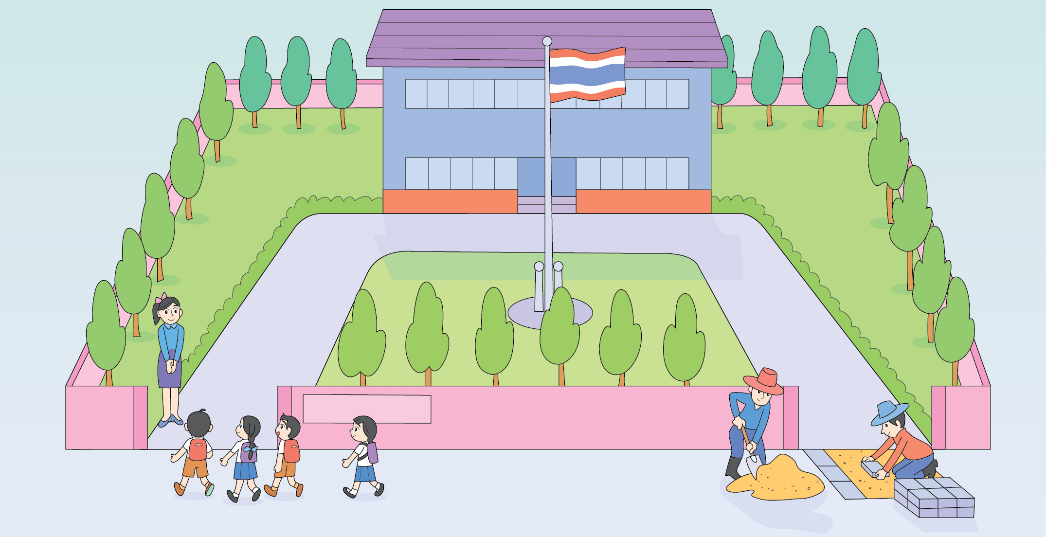 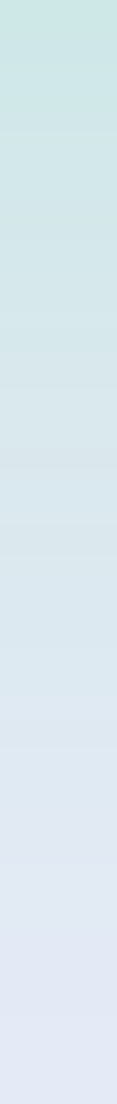 วิธีแก้ปัญหา
ในการเดินทางไปโรงเรียน
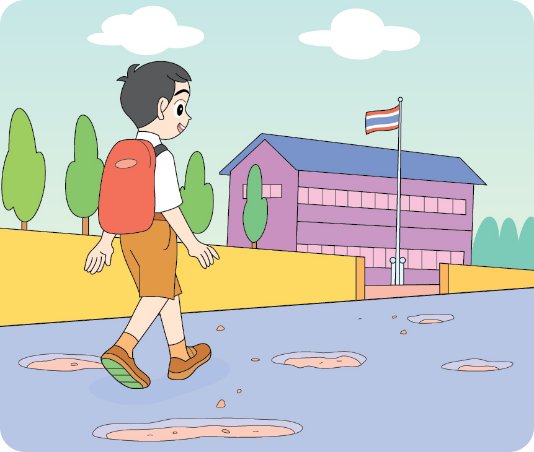 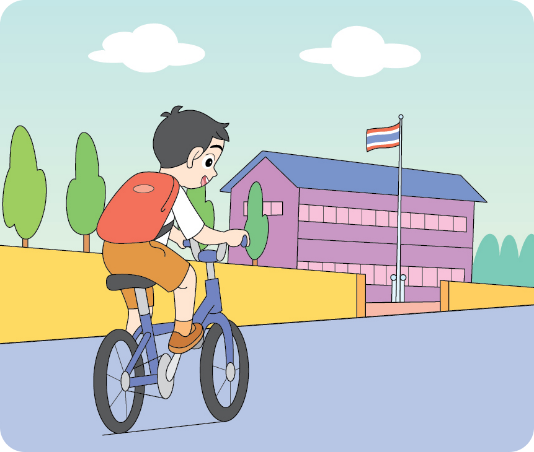 2. การเดินไปโรงเรียน
1. การถีบจักรยานไปโรงเรียน
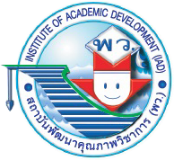 ตัวอย่างที่ 1 หากต้องการนำวัตถุ 3 ชิ้นต่อไปนี้มาวางซ้อนกันจะทำได้อย่างไร
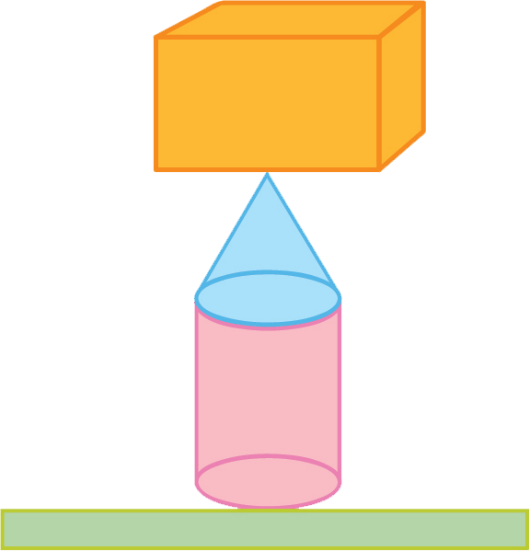 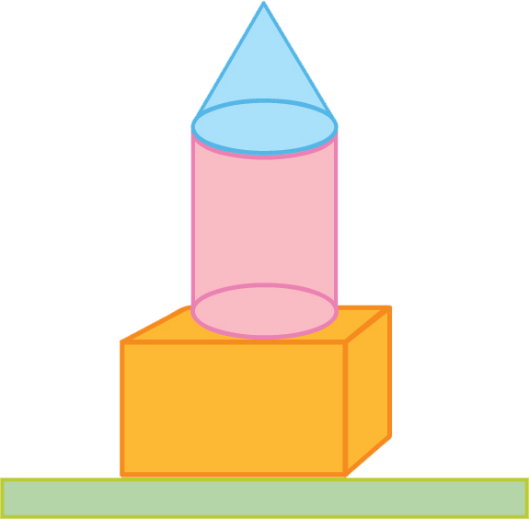 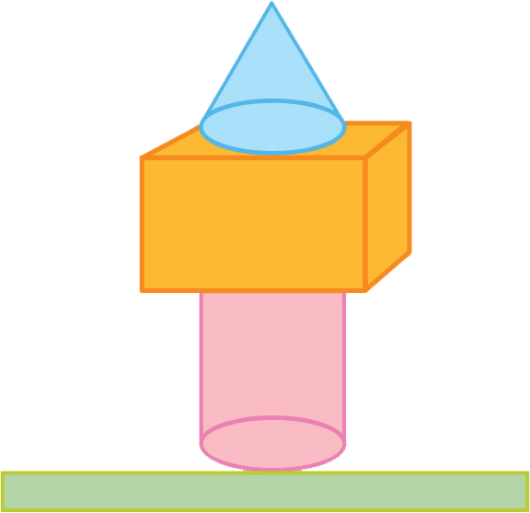 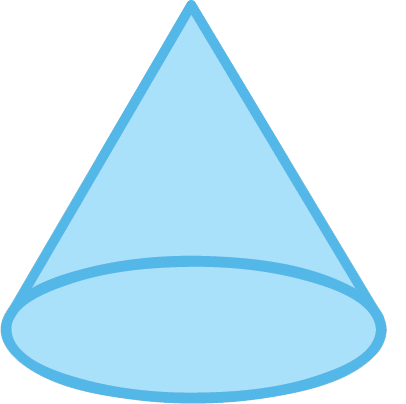 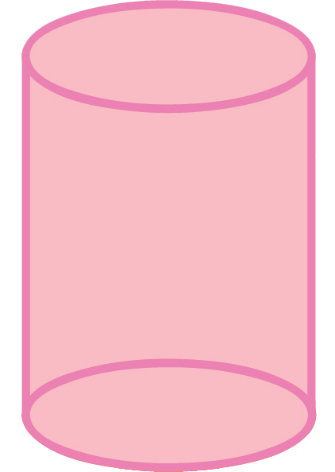 วิธีที่ 1
วิธีที่ 2
วิธีที่ 3
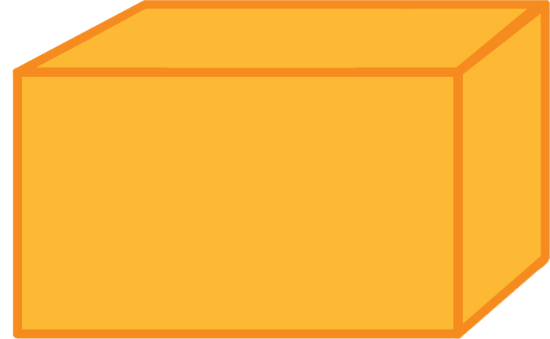 ทรงสี่เหลี่ยมมุมฉาก
ทรงสี่เหลี่ยมมุมฉาก
ทรงสี่เหลี่ยมมุมฉาก
ทรงกระบอก
ทรงกระบอก
ทรงกระบอก
กรวย
กรวย
กรวย
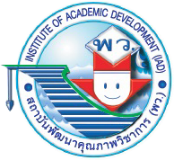 ตัวอย่างที่ 2 นักเรียนเขียนลำดับภาพลูกศรแสดงวิธีการเดินทางที่เด็กผู้หญิงจะเดินไปพบกับผลไม้ โดยนำภาพลูกศรแสดงทิศทางไปวางทับระหว่างบล็อก และการเดินแต่ละครั้งจะเคลื่อนไป 1 บล็อก
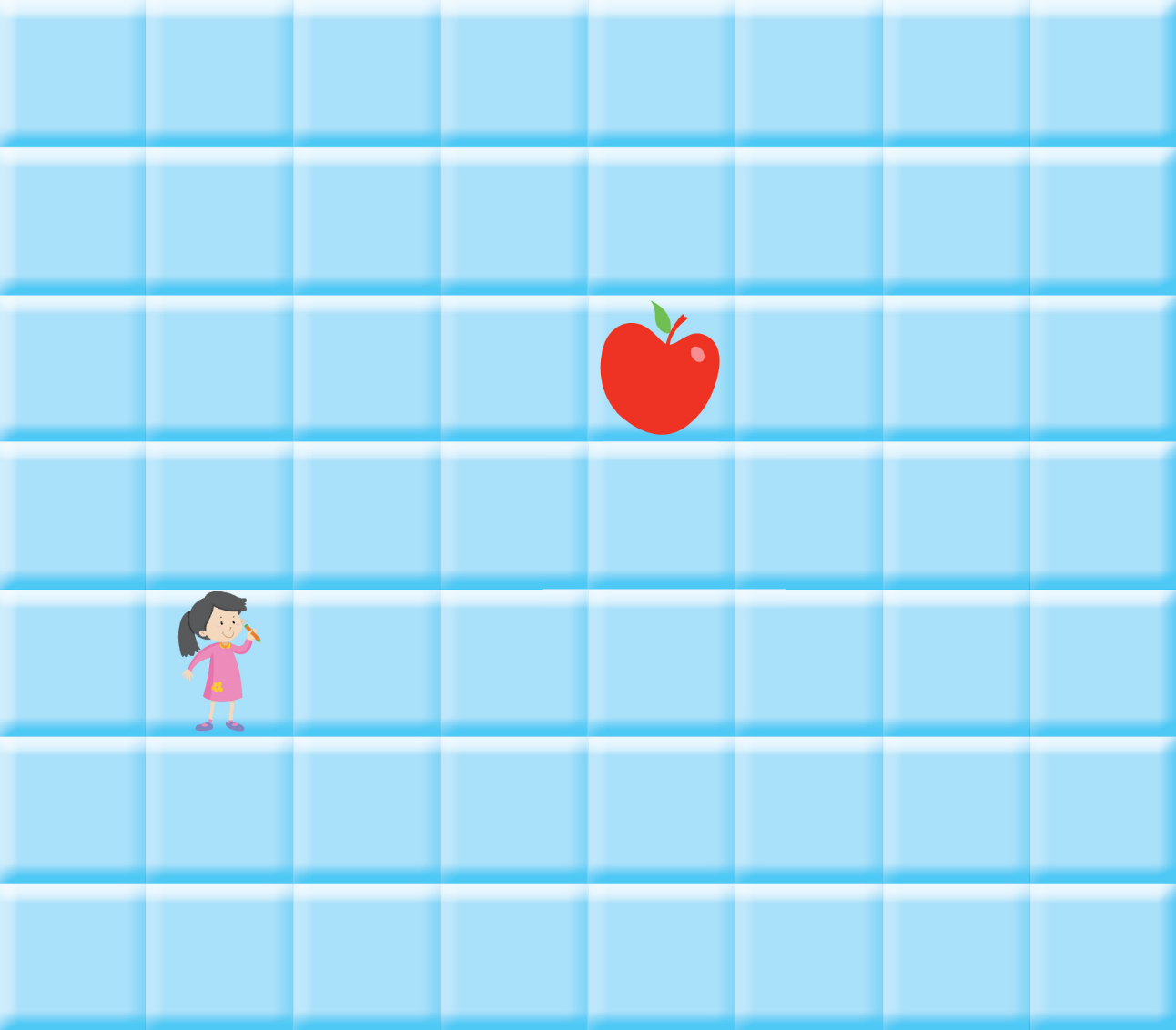 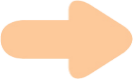 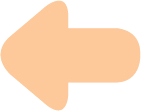 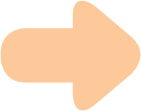 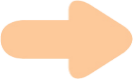 ไปทางซ้าย
ไปทางขวา
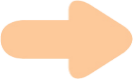 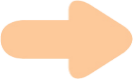 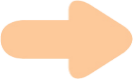 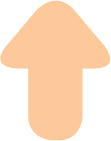 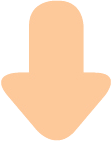 ขึ้นข้างบน
ลงข้างล่าง
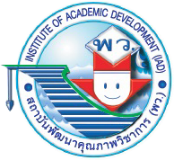 นักเรียนอาจนำบล็อกการเคลื่อนที่มาวางเรียงต่อกัน โดยการเดินทางของเด็กผู้หญิงสามารถเดินทางไปได้หลายวิธี เช่น
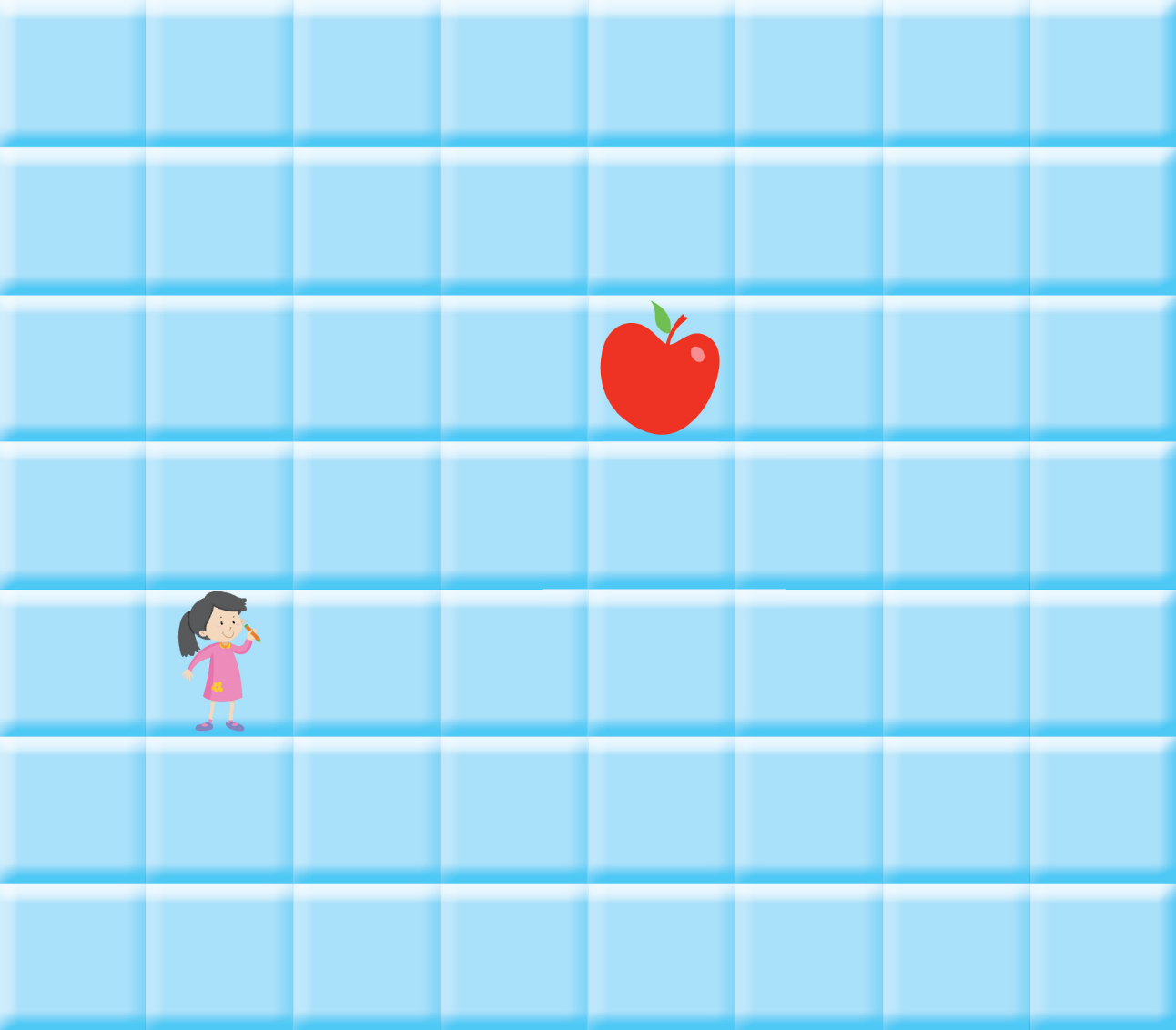 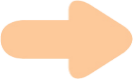 วิธีที่ 1
วิธีที่ 2
วิธีที่ 2
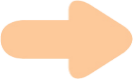 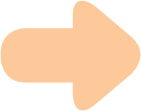 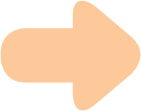 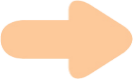 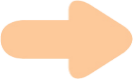 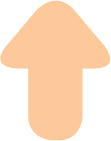 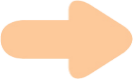 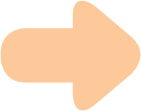 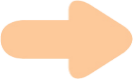 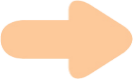 วิธีที่ 1
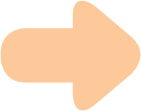 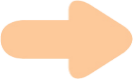 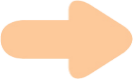 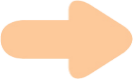 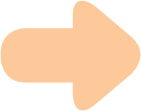 จุดเริ่มต้น
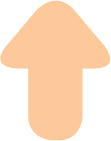 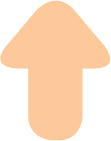 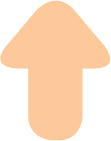 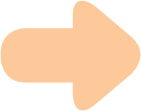 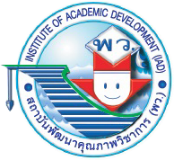 ตอนที่ 1 เกมเขาวงกต
นักเรียนจะมีวิธีการเดินทางอย่างไรบ้าง
ให้สามารถออกจากเขาวงกต
1.3
เกมชวนคิด
กิจกรรมที่
นักเรียนพบเส้นทางที่สามารถเดินทางออกจากเขาวงกตกี่เส้นทาง
3 เส้นทาง
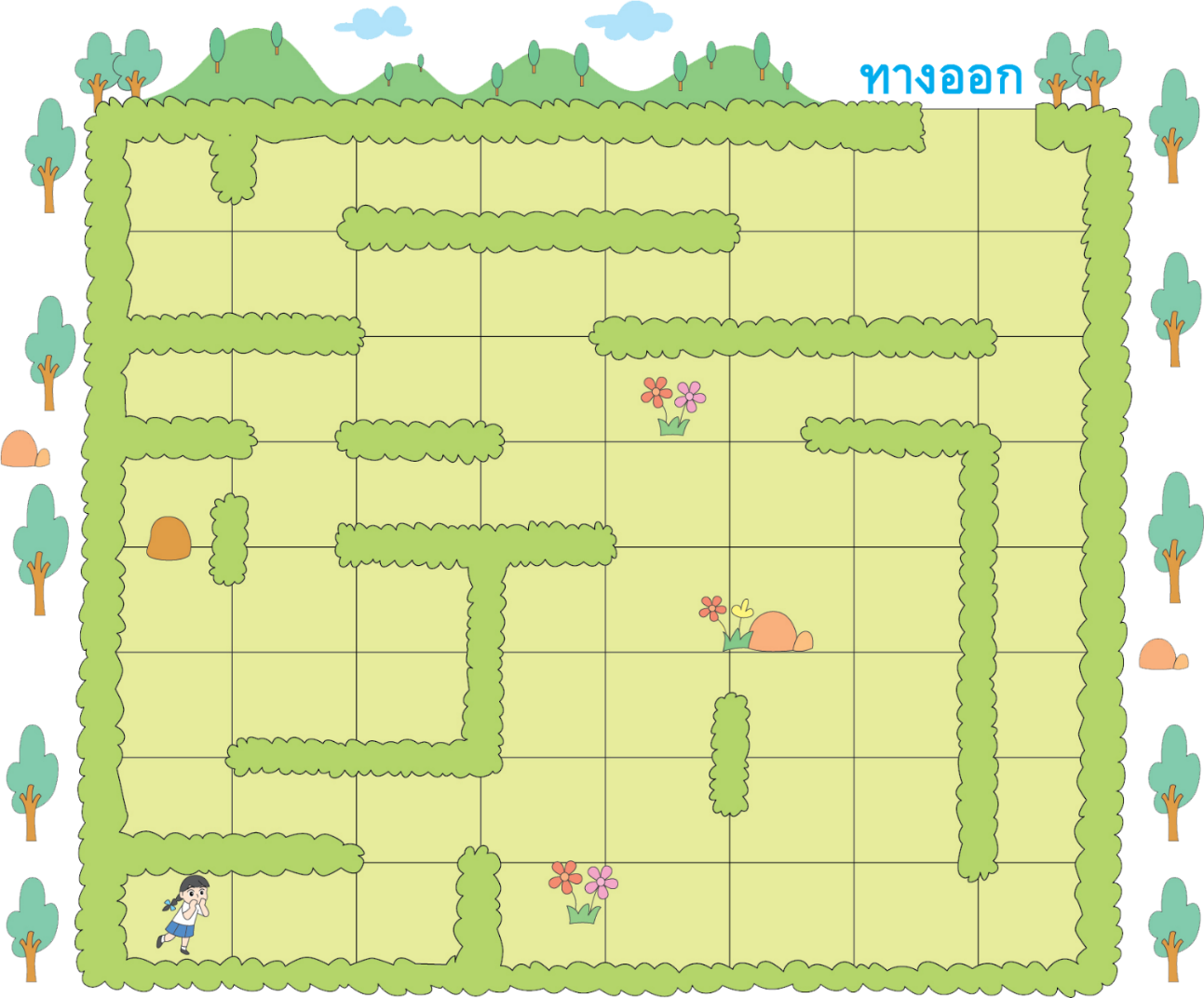 นักเรียนควรเลือกเส้นทางไหนในการเดินทาง เพราะอะไร
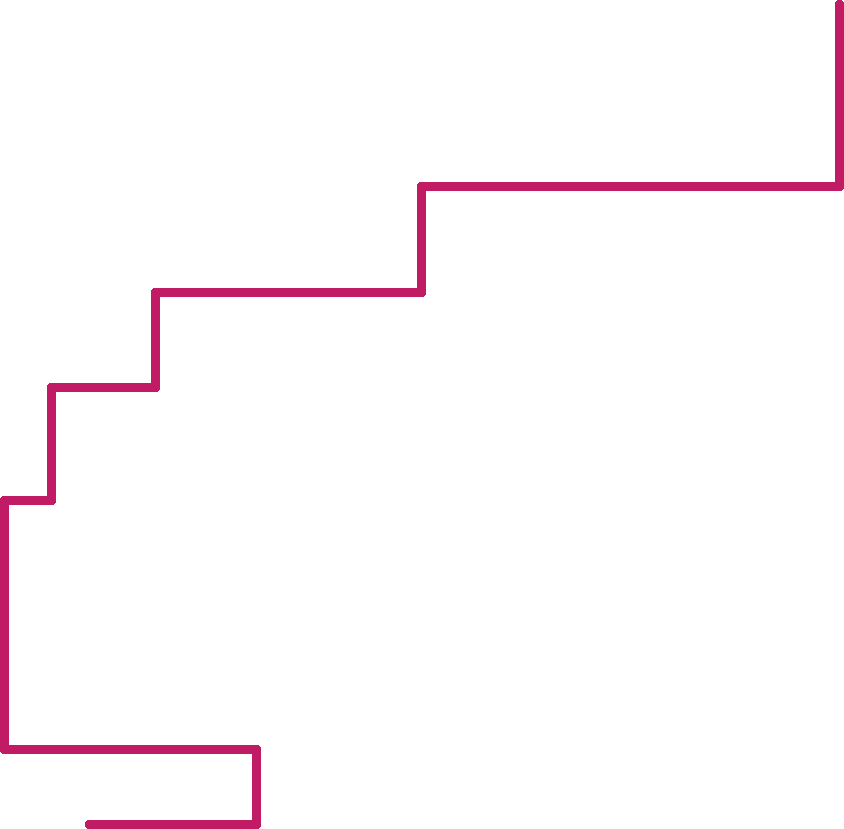 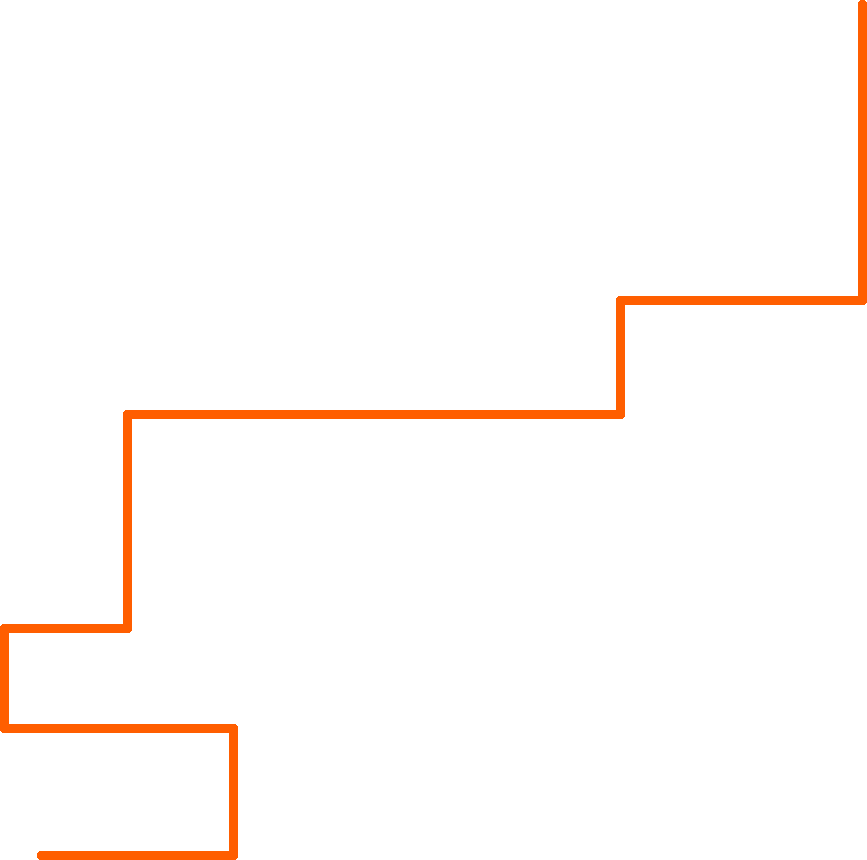 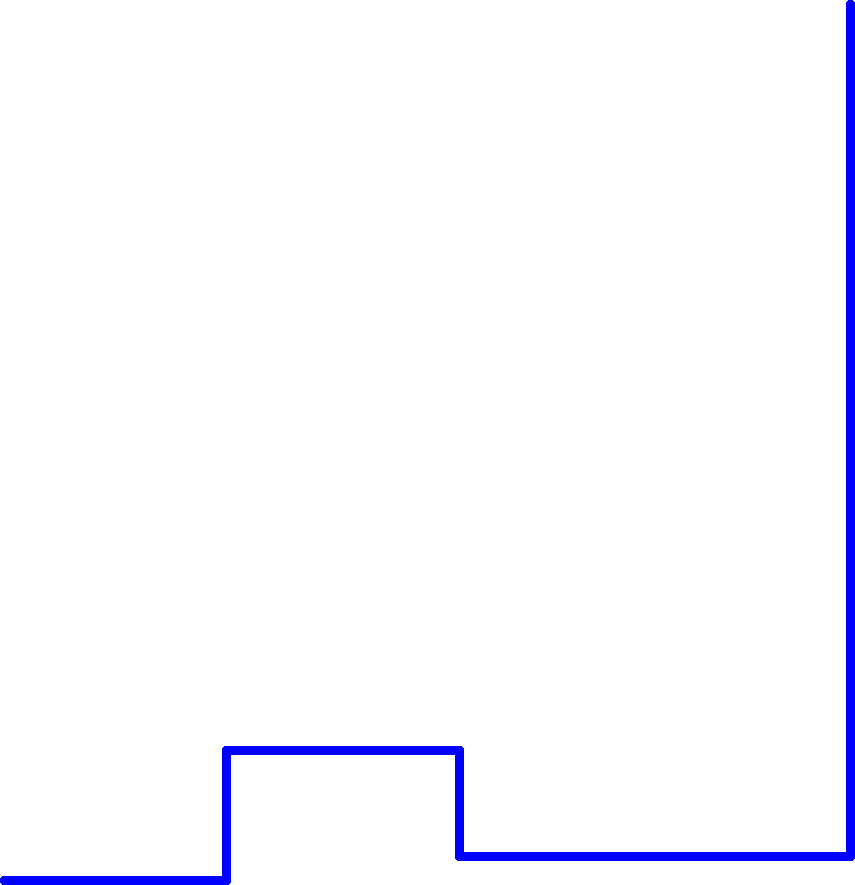 ?
?
?
?
เส้นทางสีน้ำเงิน เพราะระยะทางใกล้ที่สุด
นักเรียนจะวัดระยะทางของการเดินทางในเกมได้อย่างไร
นับจำนวนบล็อกการเดินทาง
แต่ละวิธีมีจำนวนบล็อกการเดินทางเท่าใด
เส้นสีชมพูจำนวน 17 บล็อก เส้นสีส้ม จำนวน 19 บล็อก และเส้นสีน้ำเงินจำนวน 16 บล็อก
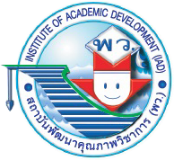 ตอนที่ 2 เกมหาจุดแตกต่างของภาพ
นักเรียนหาจุดแตกต่างของทั้ง 2 ภาพ
เกมชวนคิด
กิจกรรมที่
1.3
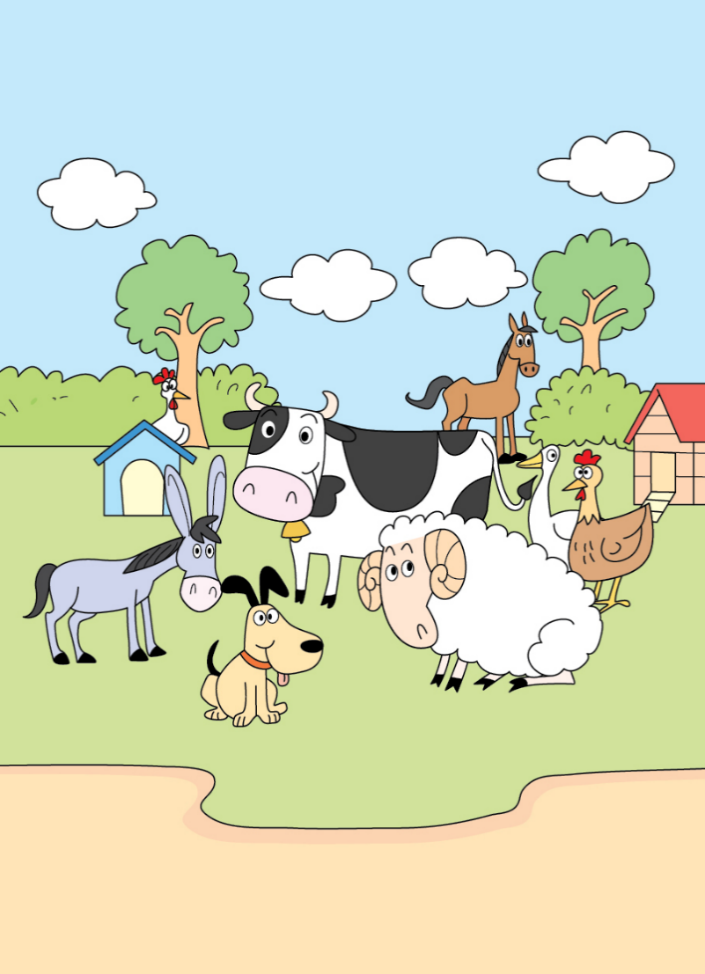 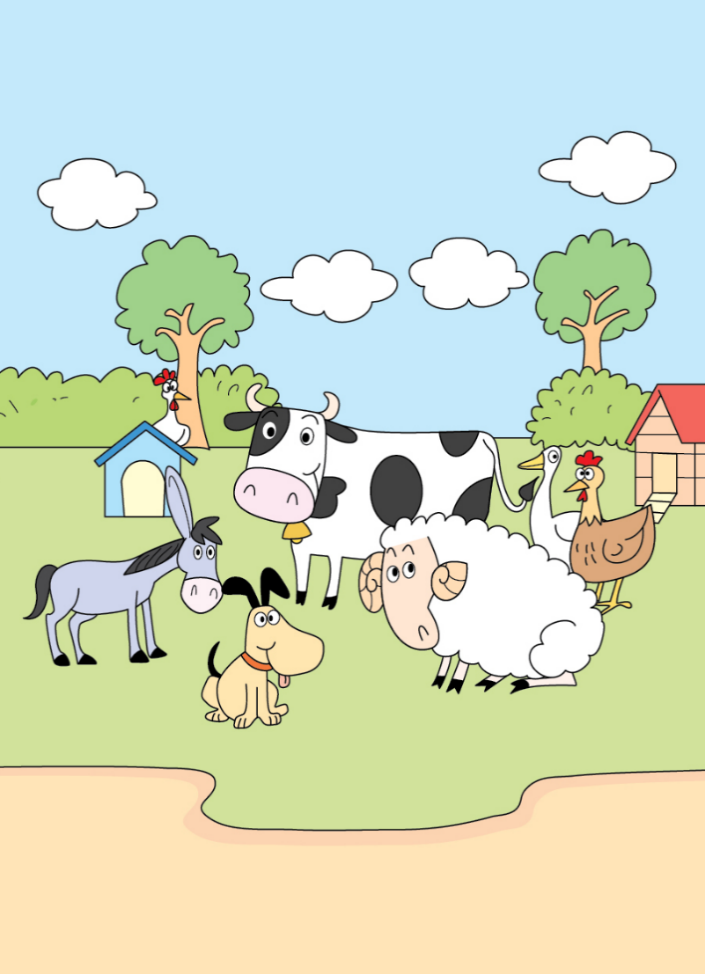 ทั้ง 2 ภาพ มีจุดใดบ้างที่แตกต่างกันนักเรียนได้รับประโยชน์ใดจากการทำกิจกรรมนี้ และนักเรียนสามารถนำไปใช้ในชีวิตประจำวันได้อย่างไร
?
?
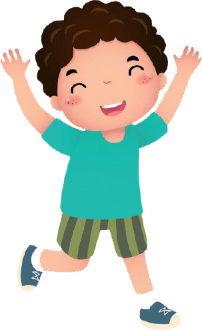 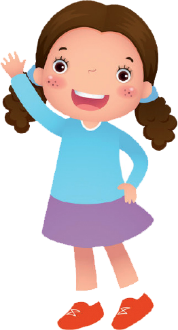 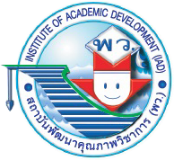 แบบพัฒนาทักษะในการทำข้อสอบปรนัยเพื่อประเมินผลตัวชี้วัด
หน่วยงานเรียนรู้ที่ 1 การแก้ปัญหา
ข้อใดหมายถึงการแก้ปัญหา
การลองผิดลองถูกไปจนกว่าจะสำเร็จ
การนำวิธีการ ความรู้ ทักษะ มาแก้อุปสรรค
การทำความเข้าใจสิ่งที่เกิดขึ้นและยอมรับในสิ่งนั้น
ตอบ 2) เพราะการแก้ปัญหาเป็นการนำวิธีการความรู้ ทักษะ มาแก้อุปสรรคให้ผลลัพธ์เป็นไปตามที่ต้องการ
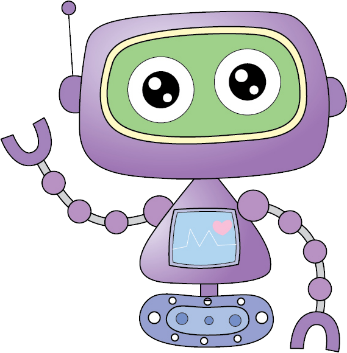 1	2	3	4	5	6	7	8	9	10
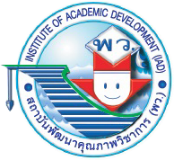 การที่จะแก้ปัญหาได้สำเร็จ ขั้นตอนสำคัญที่สุดคือข้อใด
การวางแผน
การลงมือแก้ปัญหา
การศึกษาปัญหา
ตอบ 1) เพราะขั้นตอนการวางแผนเป็นการกำหนดขั้นตอนวิธีการและเครื่องมือที่ใช้ในการแก้ปัญหา จึงถือว่าขั้นตอนนี้สำคัญที่สุด
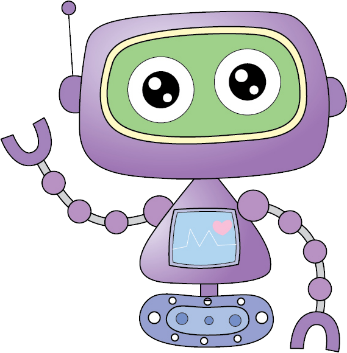 1	2	3	4	5	6	7	8	9	10
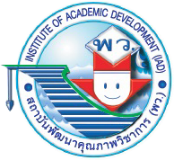 เกมเขาวงกตสามารถพัฒนานักเรียนในด้านใด
สมาธิ
สายตา
กล้ามเนื้อมือ
ตอบ 1) เพราะการเล่นเกมเขาวงกตเป็นการแก้ปัญหาโดยใช้การลองผิดลองถูกซึ่งช่วยในเรื่องของการพัฒนาทางด้านสมอง
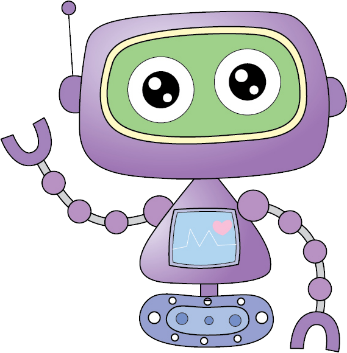 1	2	3	4	5	6	7	8	9	10
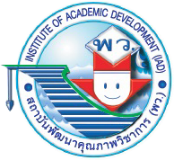 เหตุใดจึงควรส่งเสริมให้นักเรียนเล่นเกมเขาวงกต
เพราะใช้เวลาว่างให้เกิดประโยชน์
เพราะดีกว่าการเล่นเกมคอมพิวเตอร์
เพราะสามารถฝึกทักษะการแก้ปัญหา
ตอบ 3) เพราะการเล่นเกมเขาวงกตเป็นการแก้ปัญหาโดยใช้การลองผิดลองถูก ผู้เล่นจะได้สังเกต วางแผน ตัดสินใจ และได้ฝึกทักษะการแก้ปัญหาเป็นอย่างดี
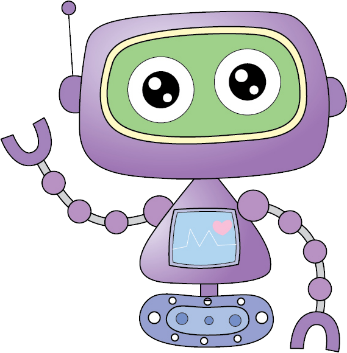 1	2	3	4	5	6	7	8	9	10
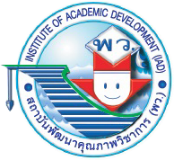 “การตัดไม้ทำลายป่าทำให้ฝนไม่ตกตามฤดูกาล” จากข้อความดังกล่าว  นักเรียนควรแก้ปัญหานี้อย่างไร
ร่วมมือกันปลูกต้นไม้ทดแทน
กักเก็บน้ำไว้ใช้
ทำพิธีขอฝน
ตอบ 1) เพราะการร่วมมือกันปลูกต้นไม้ทดแทนสามารถส่งผลต่อธรรมชาติให้กลับมาสมดุลและทำให้ฝนตกตามฤดูกาล
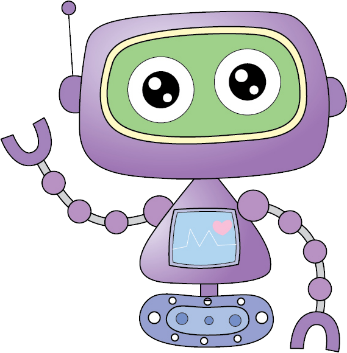 1	2	3	4	5	6	7	8	9	10
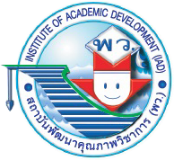 พิจารณาสถานการณ์ แล้วตอบคำถามข้อ 6-8
“การจราจรบริเวณหน้าโรงเรียนช่วงเช้าติดขัดยาว เนื่องจากมีผู้ปกครองจอดรถรอส่งนักเรียนทุกวัน เด็กชายต้นนั่งรถโดยสารประจำทางมาโรงเรียนทำให้ถึงโรงเรียนสาย”
ข้อใดคือปัญหาสำคัญของสถานการณ์นี้
เด็กชายต้นตื่นสาย
การจราจรติดขัดยาวหน้าโรงเรียน
เด็กชายต้นนั่งรถโดยสารมาโรงเรียน
ตอบ 2) เพราะปัญหาการจราจรช่วงเช้าติดขัด เนื่องจากผู้ปกครองนำรถมา รับ-ส่ง นักเรียน
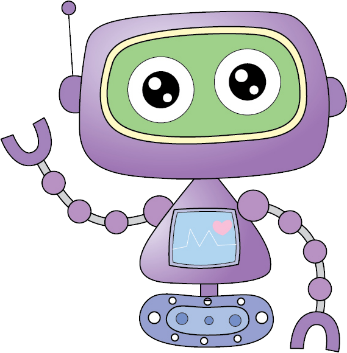 1	2	3	4	5	6	7	8	9	10
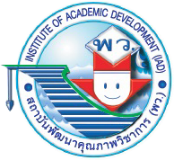 พิจารณาสถานการณ์ แล้วตอบคำถามข้อ 6-8
“การจราจรบริเวณหน้าโรงเรียนช่วงเช้าติดขัดยาว เนื่องจากมีผู้ปกครองจอดรถรอส่งนักเรียนทุกวัน เด็กชายต้นนั่งรถโดยสารประจำทางมาโรงเรียนทำให้ถึงโรงเรียนสาย”
นักเรียนคิดว่าจะแก้ปัญหาในสถานการณ์นี้อย่างไร
ขอความร่วมมือลดจำนวนรถมารับ-ส่งนักเรียน
ขยายพื้นที่สำหรับจอดรถรับ-ส่ง
ห้ามนำรถมารับ-ส่งนักเรียน
ตอบ 1) เพราะหากลดจำนวนรถรับ-ส่ง จะสามารถลดปัญหาการจราจรติดขัดบริเวณหน้าโรงเรียนในช่วงเช้าได้
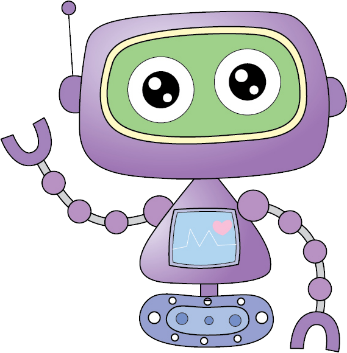 1	2	3	4	5	6	7	8	9	10
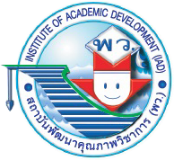 พิจารณาสถานการณ์ แล้วตอบคำถามข้อ 6-8
“การจราจรบริเวณหน้าโรงเรียนช่วงเช้าติดขัดยาว เนื่องจากมีผู้ปกครองจอดรถรอส่งนักเรียนทุกวัน เด็กชายต้นนั่งรถโดยสารประจำทางมาโรงเรียนทำให้ถึงโรงเรียนสาย”
เด็กชายต้นควรแก้ปัญหาการมาโรงเรียนสายของตนเองอย่างไร
มารับประทานอาหารเช้าที่โรงเรียน
เปลี่ยนวิธีการเดินทางมาโรงเรียน
ให้ผู้ปกครองมาส่งที่โรงเรียน
ตอบ 2) เพราะเพื่อไม่ให้การเดินทางมาโรงเรียนติดขัดหรือมีปัญหา ควรเปลี่ยนวิธีการเดินทางมาโรงเรียน
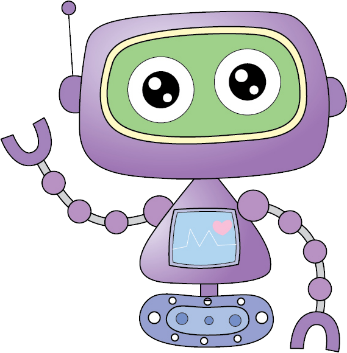 1	2	3	4	5	6	7	8	9	10
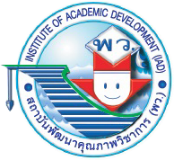 การจำลองความคิดการแก้ปัญหาแบบข้อความหรือคำบรรยายจะช่วยในเรื่องใด
ผู้ปฏิบัติตามเข้าใจง่ายไปในแนวทางเดียวกัน
ผู้ปฏิบัติสามารถสื่อสารกันง่ายขึ้น
สามารถแก้ปัญหาได้ง่าย
ตอบ 1) เพราะการจำลองความคิดการแก้ปัญหาแบบข้อความหรือคำบรรยายเป็นการใช้ภาษาที่เข้าใจง่าย ชัดเจน จึงช่วยให้ผู้ปฏิบัติตามเข้าใจไปในแนวทางเดียวกัน
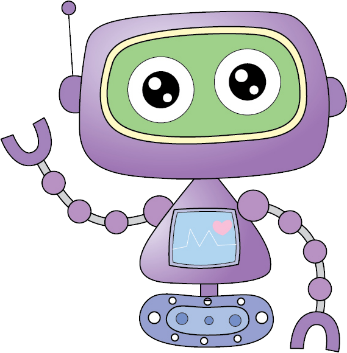 1	2	3	4	5	6	7	8	9	10
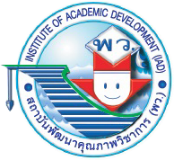 หากในชีวิตประจำวันนักเรียนเกิดปัญหา ควรปรึกษาใครมากที่สุด
ญาติ
ผู้ปกครอง
เพื่อนสนิท
ตอบ 2) เพราะผู้ปกครองเป็นบุคคลที่น่าเชื่อถือ และรับรู้เรื่องราวเกี่ยวกับนักเรียนมากที่สุด
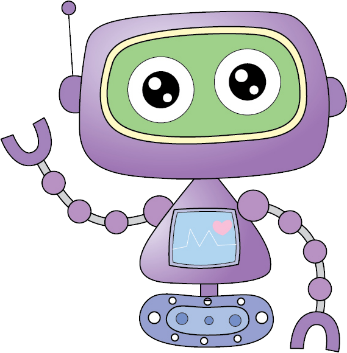